Designed By Xiao
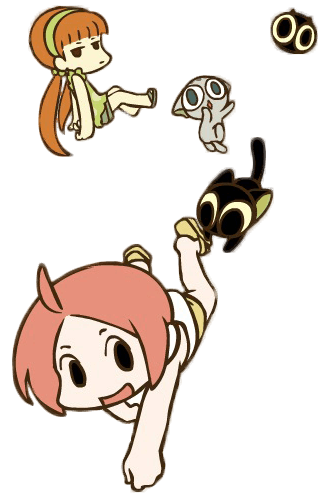 fusce est vivamus a tellus pellentesque habitant morbi tristique senectus et netus et malesuada fames ac turpis egestas
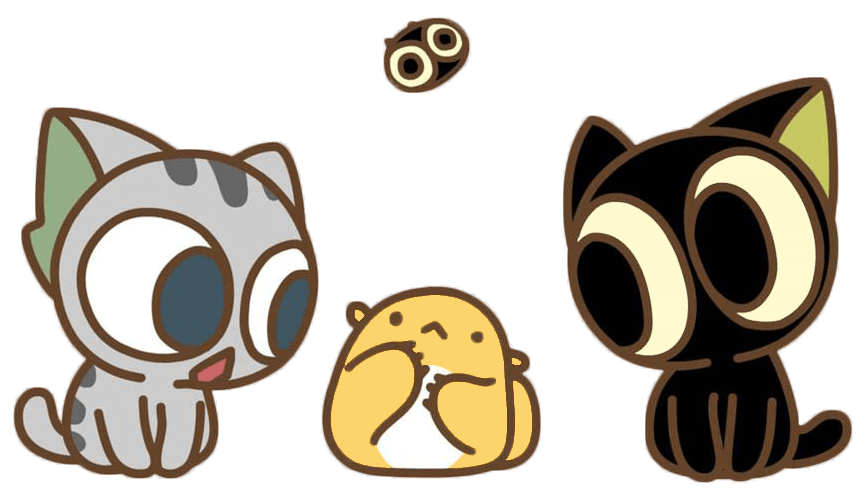 pellentesque habitant morbi tristique senectus et netus et malesuada fames ac turpis egestas
Designed By Xiao
fusce est vivamus a tellus pellentesque habitant morbi tristique senectus et netus et malesuada fames ac turpis egestas
https://www.PPT818.com/
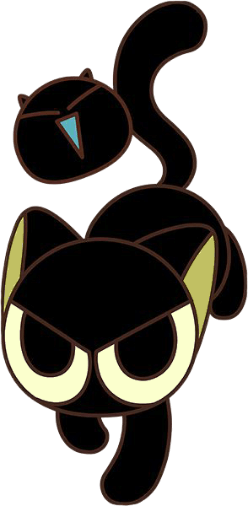 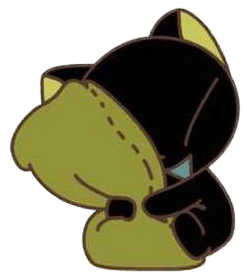 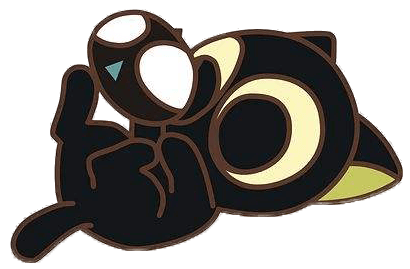 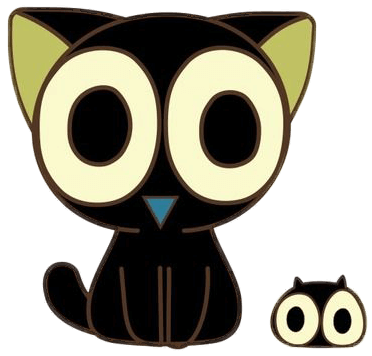 TEXT HERE
TEXT HERE
TEXT HERE
TEXT HERE
fusce est vivamus a tellus pellentesque habitant morbi tristique senectus et netus et malesuada fames ac turpis egestas
Designed By Xiao
fusce est vivamus a tellus pellentesque habitant
lorem ipsum dolor sit amet, consectetuer adipiscing elit. maecenas porttitor congue massa. fusce posuere, magna sed pulvinar ultricies, purus lectus malesuada libero

sit amet commodo magna eros quis urna. nunc viverra imperdiet enim.

fusce est. vivamus a tellus. pellentesque habitant morbi tristique senectus et netus et malesuada fames ac turpis egestas. proin pharetra nonummy pede.
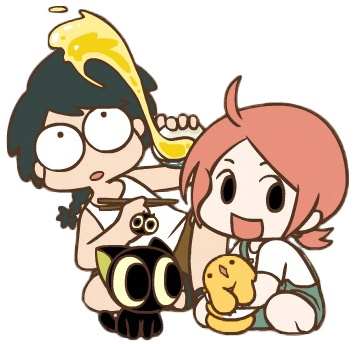 Designed By Xiao
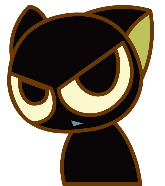 fusce est vivamus a tellus pellentesque habitant
lorem ipsum dolor sit amet, consectetuer adipiscing elit. maecenas porttitor congue massa. fusce posuere, magna sed pulvinar ultricies, purus lectus malesuada libero

sit amet commodo magna eros quis urna. nunc viverra imperdiet enim.

fusce est. vivamus a tellus. pellentesque habitant morbi tristique senectus et netus et malesuada fames ac turpis egestas. proin pharetra nonummy pede.
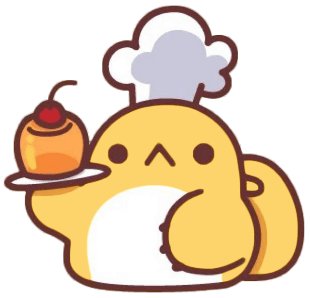 Designed
By Xiao
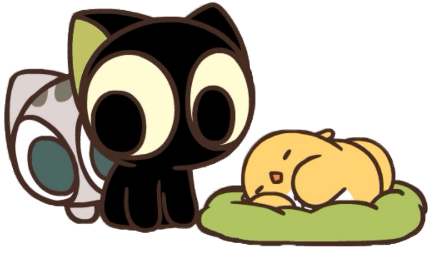 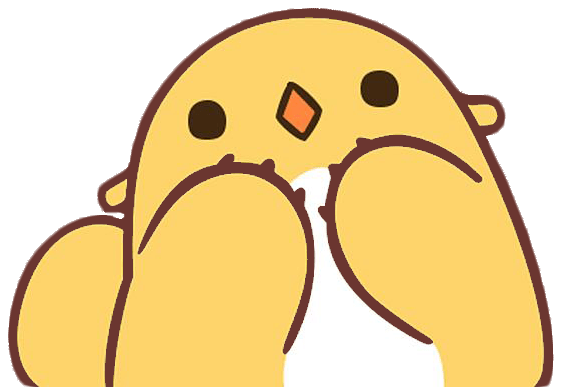 consectetuer adipiscing elit. maecenas porttitor congue massa. fusce posuere, magna sed pulvinar ultricies, purus lectus malesuada libero

sit amet commodo magna eros quis urna. nunc viverra imperdiet enim.
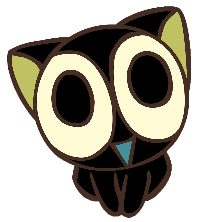 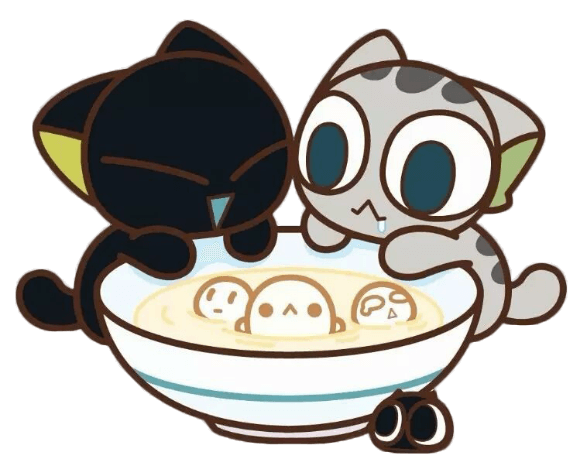 Designed By Xiao
fusce est vivamus a tellus pellentesque habitant morbi tristique senectus et net
lorem ipsum dolor sit amet, consectetuer adipiscing elit. maecenas porttitor congue massa. fusce posuere, magna sed pulvinar ultricies, purus lectus malesuada libero

sit amet commodo magna eros quis urna. nunc viverra imperdiet enim.

fusce est. vivamus a tellus. pellentesque habitant morbi tristique senectus et netus et malesuada fames ac turpis egestas. proin pharetra nonummy pede.
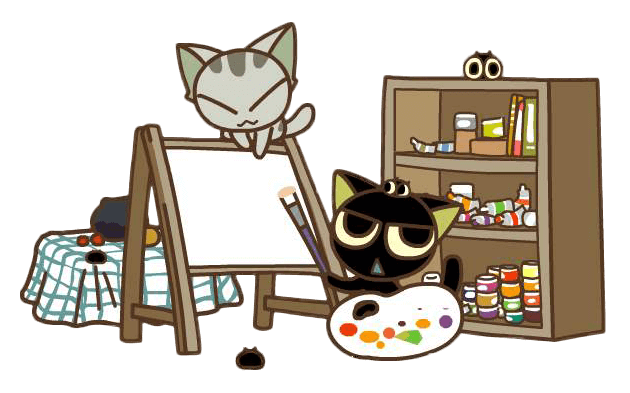 [Speaker Notes: https://www.ypppt.com/]
POWER YOUR POINT
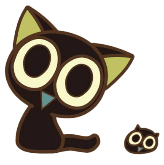 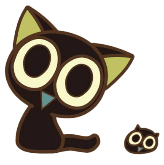 lorem ipsum dolor sit amet, consectetuer adipiscing elit. maecenas porttitor congue massa. fusce posuere, magna sed pulvinar ultricies, purus lectus malesuada libero

fusce est. vivamus a tellus. pellentesque habitant morbi tristique senectus et netus et malesuada fames ac
lorem ipsum dolor sit amet, consectetuer adipiscing elit. maecenas porttitor congue massa. fusce posuere, magna sed pulvinar ultricies, purus lectus malesuada libero

fusce est. vivamus a tellus. pellentesque habitant morbi tristique senectus et netus et malesuada fames ac
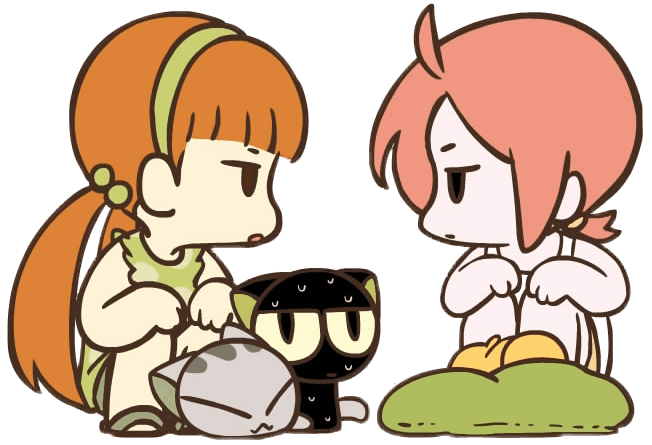 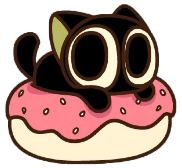 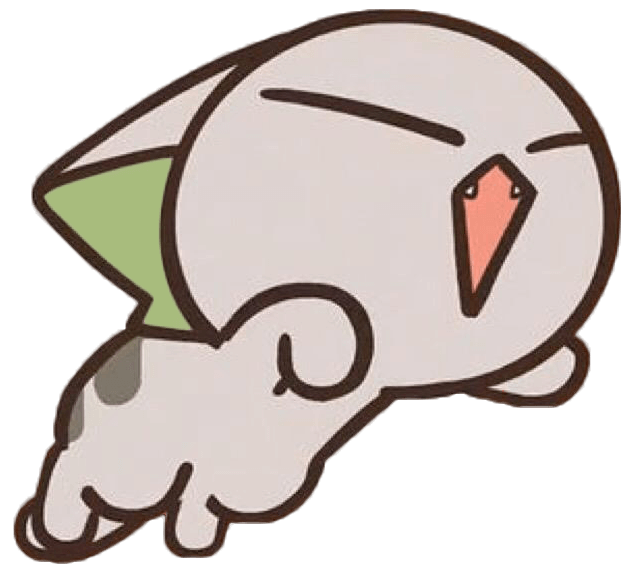 Designed By Xiao
fusce est vivamus a tellus pellentesque habitant morbi tristique senectus et netus et malesuada fames ac turpis egestas
lorem ipsum dolor sit amet, consectetuer adipiscing elit. maecenas porttitor congue massa. fusce posuere, magna sed pulvinar ultricies, purus lectus malesuada libero

sit amet commodo magna eros quis urna. nunc viverra imperdiet enim.

fusce est. vivamus a tellus. pellentesque habitant morbi tristique senectus et netus et malesuada fames ac turpis egestas. proin pharetra nonummy pede.
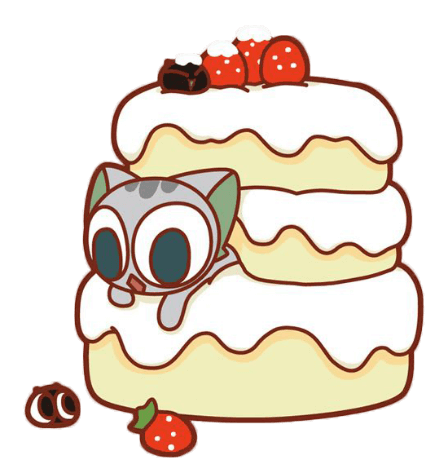 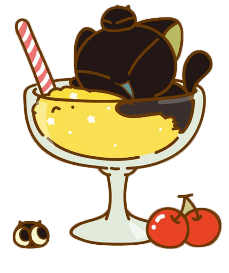 habitant morbi tristique senectus et netus et malesuada fames ac turpis egestas
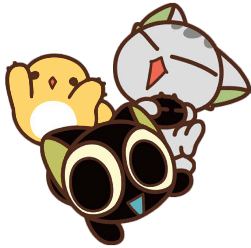 lorem ipsum dolor sit amet, consectetuer adipiscing elit. maecenas porttitor congue massa. fusce posuere, magna sed pulvinar ultricies, purus lectus malesuada libero
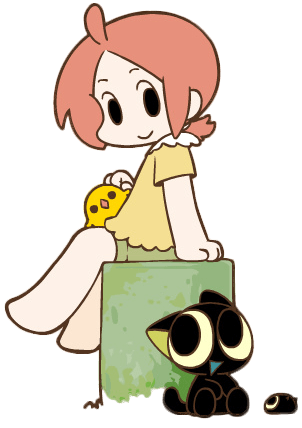 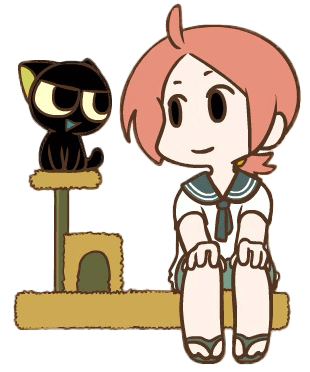 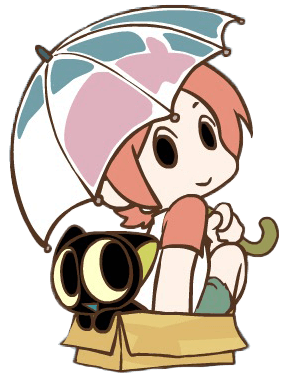 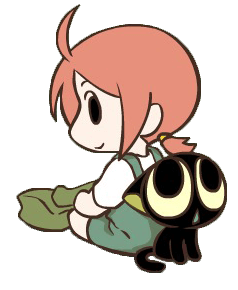 TEXT HERE
TEXT HERE
TEXT HERE
TEXT HERE
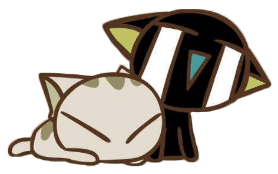 Designed By Xiao
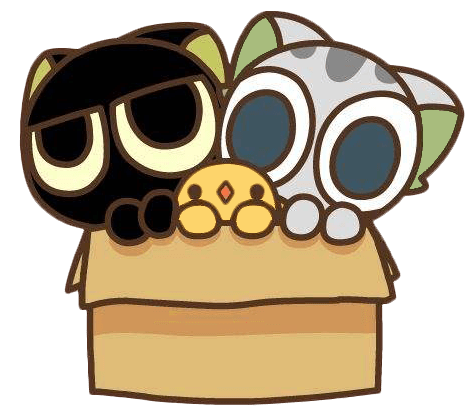 lorem ipsum dolor sit amet, consectetuer adipiscing elit. maecenas porttitor congue massa. fusce posuere, magna sed pulvinar ultricies, purus lectus malesuada libero

sit amet commodo magna eros quis urna. nunc viverra imperdiet enim.

fusce est. vivamus a tellus. pellentesque habitant morbi tristique senectus et netus et
Thanks for watching
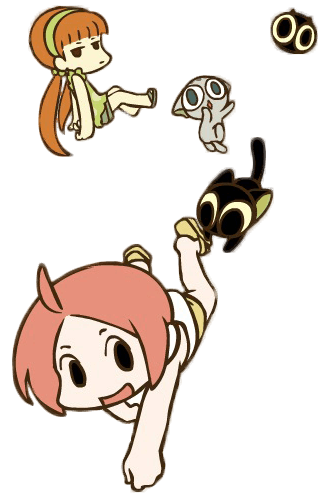 fusce est vivamus a tellus pellentesque habitant morbi tristique senectus et netus et malesuada fames ac turpis egestas
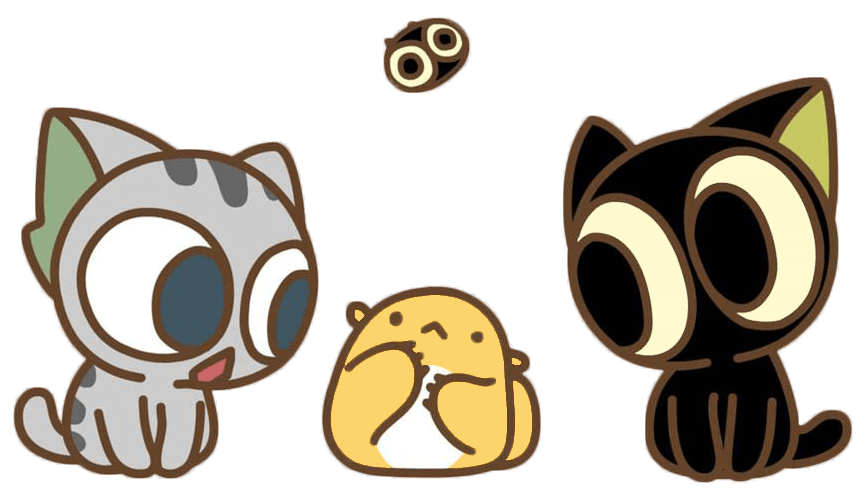 pellentesque habitant morbi tristique senectus et netus et malesuada fames ac turpis egestas